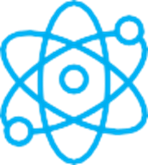 F I Z I K A
7- sinf
MAVZU: POTENSIAL ENERGIYA
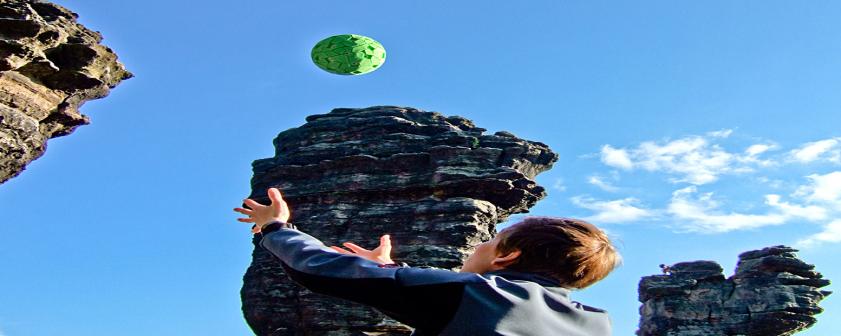 POTENSIAL ENERGIYA
Osma soatlarning maxsus toshlarini tepaga ko‘tarib ish bajaramiz. Natijada soat mexanizmi toshlar pastga tushishiga qadar ish  bajarish qobiliyatiga ega bo‘ladi.
POTENSIAL ENERGIYA
Jismning o‘z vaziyatini o‘zgartirishi natijasida bajara olishi mumkin bo‘lgan ishi energiya deb ataladi.
“Energiya” so‘zi yunonchada “faollik” degan ma’noni bildiradi.
POTENSIAL ENERGIYA
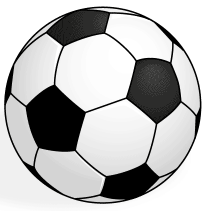 A = F S
m
A = F h
A = mgh
h
POTENSIAL ENERGIYA
Bajarilishi mumkin bo‘lgan bu ish shu  jismning potensial energiyasiga teng.
POTENSIAL ENERGIYA
O‘zaro ta’sir qiluvchi jismlarning yoki jism qismlarining bir-biriga nisbatan vaziyatiga bog‘liq bo‘lgan energiya potensial energiya deb ataladi.
POTENSIAL ENERGIYA
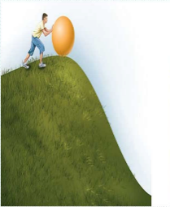 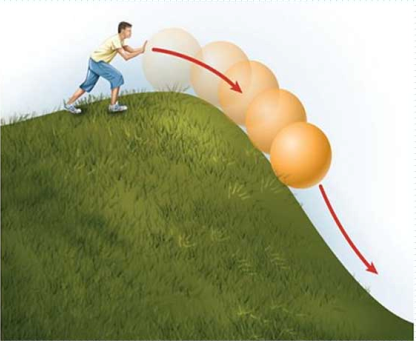 POTENSIAL ENERGIYA
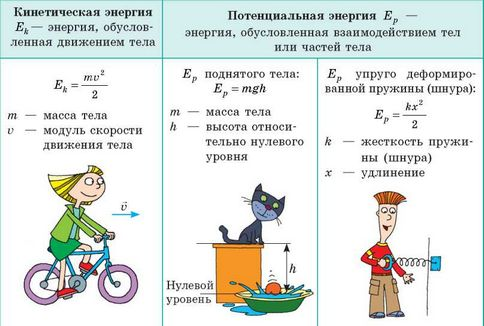 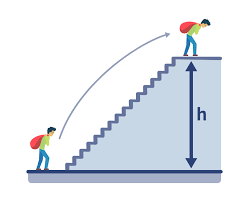 POTENSIAL ENERGIYA O‘ZGARISHI
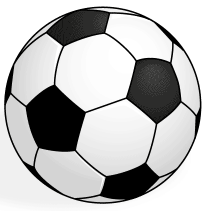 h
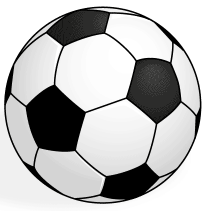 POTENSIAL ENERGIYA O‘ZGARISHI
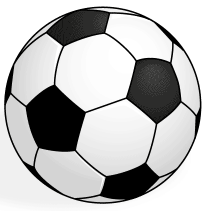 Potensial energiyaning o‘zgarishi bajarilgan ishga teng bo‘ladi.
h
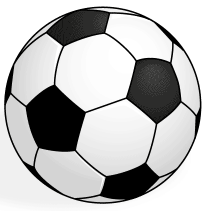 POTENSIAL ENERGIYAGA MISOLLAR
Yer sirtidan ko‘tarilgan va elastik kuch ta’siriga harakat qilayotgan har qanday jism potensial energiyaga ega bo‘ladi.
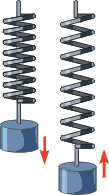 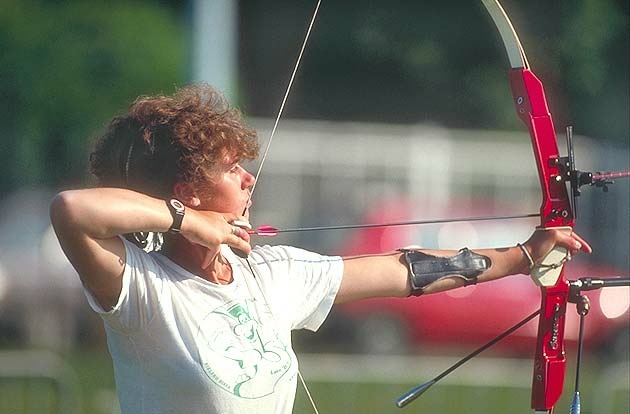 POTENSIAL ENERGIYAGA MISOLLAR
Yer sirtidan ko‘tarilgan har qanday jism potensial energiyaga ega bo‘ladi. Chunki jism energiyasi jism bilan yerning o‘zaro joylashishi va ta’siriga bog‘liq bo‘ladi.
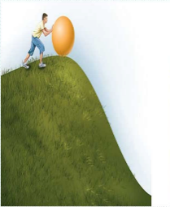 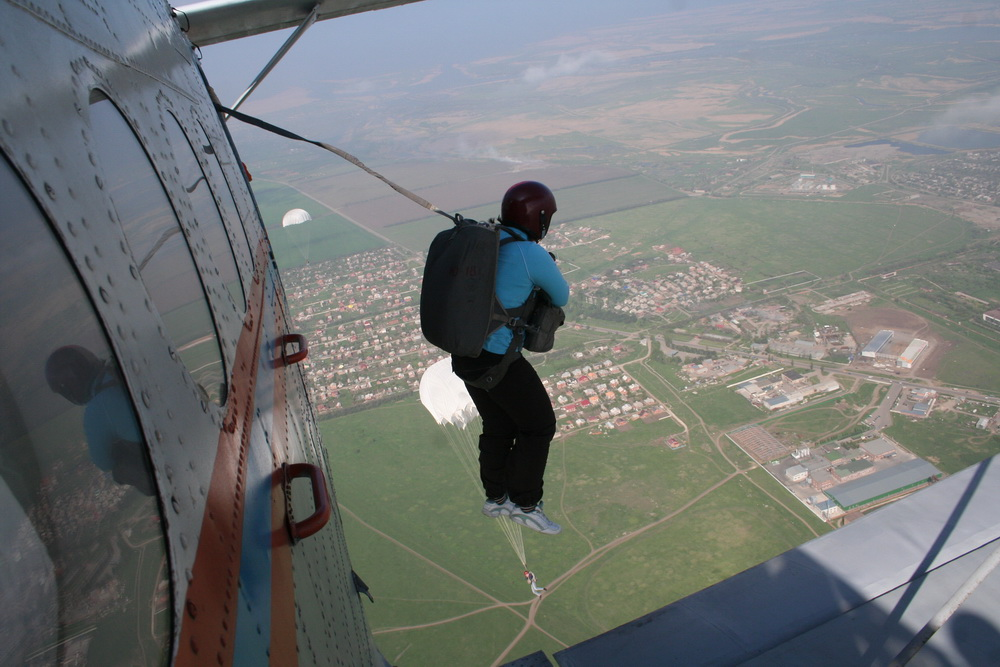 POTENSIAL ENERGIYAGA MISOLLAR
Suv pastga tushayotib elektrostansiyaning katta quvvatli trubinalarini harakatga keltiradi va natijada elektr energiyasi hosil qilinadi.
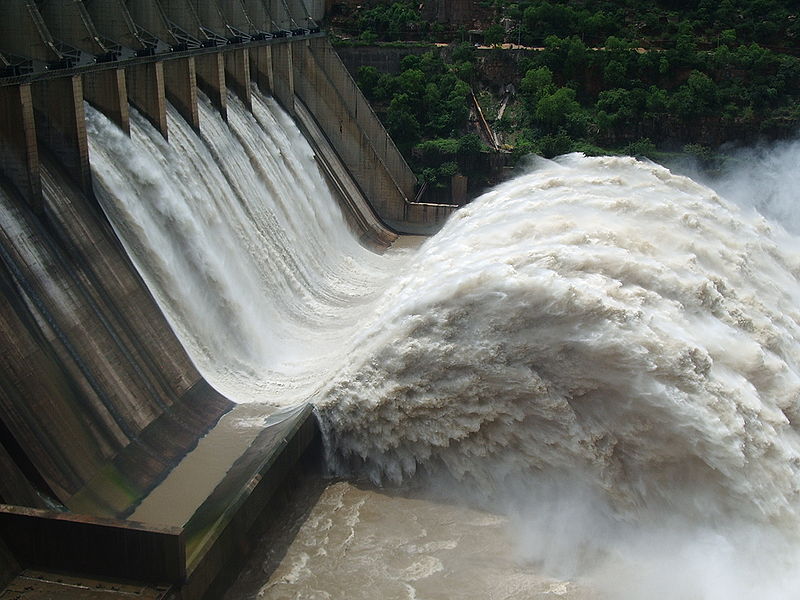 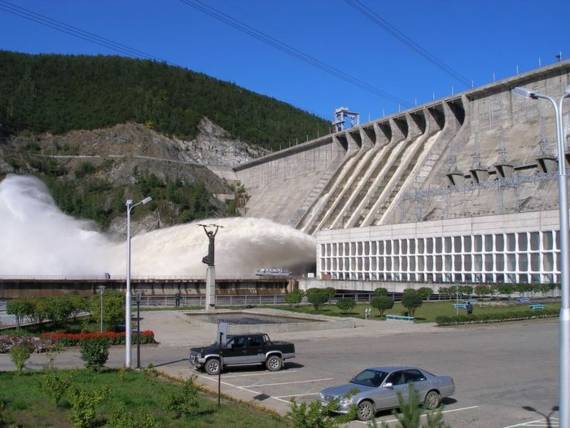 POTENSIAL ENERGIYAGA MISOLLAR
Katta o‘lchamdagi qoziqlarni yerga qoqishda yuqoriga ko‘tarilgan ulkan bolg‘aning potensial energiyasidan foydalaniladi.
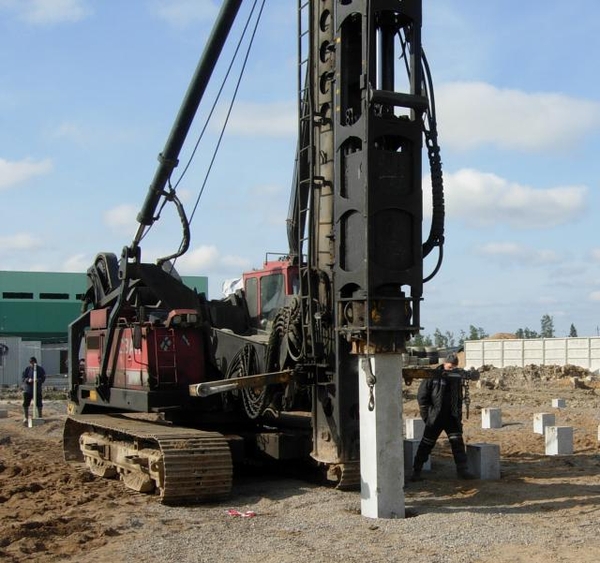 MASALALAR YECHISH
1. Massasi 1 kg bo‘lgan jismning 25 m balandlikda va 15 m balandlikda potensial energiyasi qancha bo‘ladi? Jism shu balandlikdan ikkinchi balandlikka tushishida og‘irlik kuchi qancha ish bajaradi?
MASALALAR YECHISH
2. 120 m balandlikdan parashyutda tushayotgan   Bolaning potensial energiyasini toping. Bola va parashyutning birgalikdagi massasi 65 kg ga teng.
MUSTAQIL BAJARISH UCHUN TOPSHIRIQLAR:
Mavzu oxiridagi savollarga javob yozing.
27- mashqning qolgan masalalarini yeching.
Kundalik turmushda yana qayerlarda potensial energiyaga ega jismlarni kuzatgansiz? Misollar keltiring.